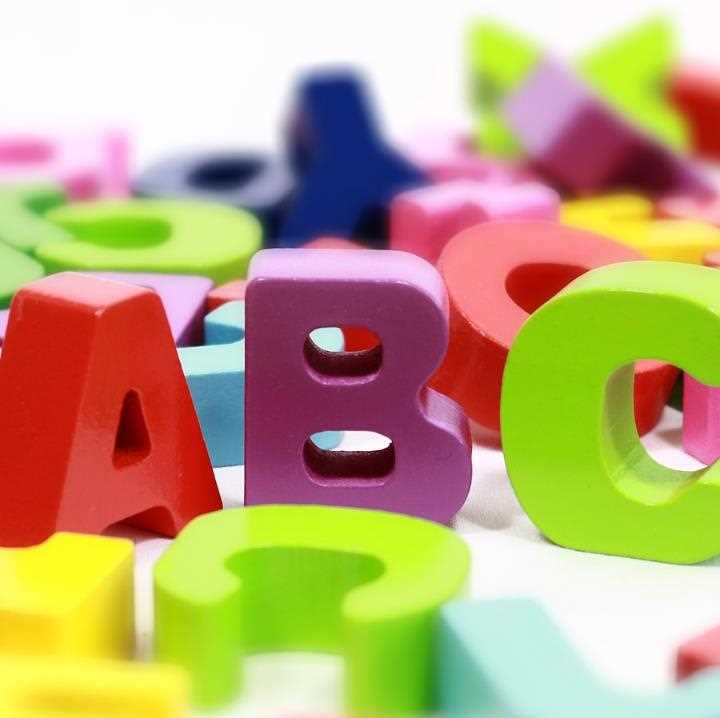 slidesppt.net
ABC
OF THE ALPHABET
Free Template
Get a modern PowerPoint  Presentation that is beautifully designed. I hope and I believe that this Template will your Time.
[Speaker Notes: slidesppt.net]
Agenda Style
01
02
03
04
Contents
Contents
Contents
Contents
Get a modern PowerPoint  Presentation that is beautifully designed. I hope and I believe that this Template will your Time.
Get a modern PowerPoint  Presentation that is beautifully designed. I hope and I believe that this Template will your Time.
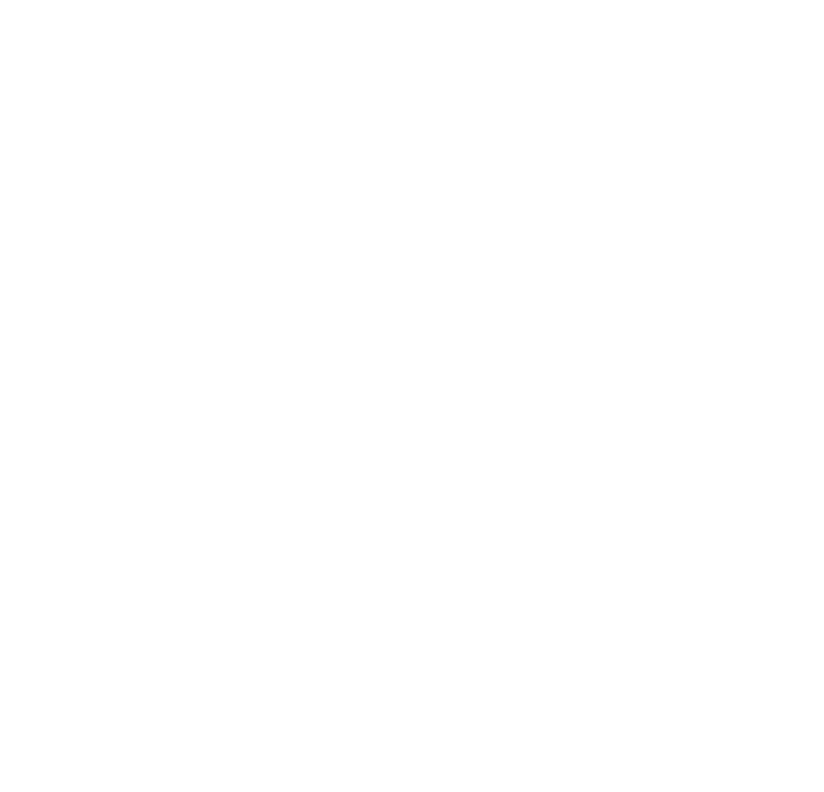 Get a modern PowerPoint  Presentation that is beautifully designed. I hope and I believe that this Template will your Time.
Get a modern PowerPoint  Presentation that is beautifully designed. I hope and I believe that this Template will your Time.
Section Break
Insert the Sub Title of Your Presentation
[Speaker Notes: slidesppt.net]
Infographic Style
Contents
Contents
Get a modern PowerPoint  Presentation that is beautifully designed.
Get a modern PowerPoint  Presentation that is beautifully designed.
Contents
Contents
Contents
Get a modern PowerPoint  Presentation that is beautifully designed.
Get a modern PowerPoint  Presentation that is beautifully designed.
Get a modern PowerPoint  Presentation that is beautifully designed.
Presentation 
Layout
Clean Text Slide 
for your 
Presentation
You can simply impress your audience and add a unique zing and appeal to your Presentations. I hope and I believe that this Template will your Time, Money and Reputation. Get a modern PowerPoint  Presentation that is beautifully designed.  

Get a modern PowerPoint  Presentation that is beautifully designed.
Portfolio  Designed
You can simply impress your audience and add a unique zing and appeal to your Presentations. I hope and I believe that this Template will your Time, Money and Reputation. 

Get a modern PowerPoint  Presentation that is beautifully designed.
Your Text  Here
PPT Professional
Text  Here
Infographic Style
[Speaker Notes: slidesppt.net]
Infographic Style
Your Text  Here
Your Text  Here
Your Text  Here
Your Text  Here
Your Text  Here
You can simply impress your audience and add a unique zing and appeal to your Presentations.
You can simply impress your audience and add a unique zing and appeal to your Presentations.
You can simply impress your audience and add a unique zing and appeal to your Presentations.
You can simply impress your audience and add a unique zing and appeal to your Presentations.
You can simply impress your audience and add a unique zing and appeal to your Presentations.
Infographic Style
01
02
Your Text Here
Your Text Here
Your Text Here
Your Text Here
You can simply impress your audience and add a unique zing and appeal to your Presentations.
You can simply impress your audience and add a unique zing and appeal to your Presentations
You can simply impress your audience and add a unique zing and appeal to your Presentations
You can simply impress your audience and add a unique zing and appeal to your Presentations
03
04
[Speaker Notes: slidesppt.net]
Infographic Style
01
Your Text  Here
Your Text  Here
Your Text  Here
Your Text  Here
You can simply impress your audience and add a unique zing and appeal to your Presentations.
You can simply impress your audience and add a unique zing and appeal to your Presentations.
You can simply impress your audience and add a unique zing and appeal to your Presentations.
You can simply impress your audience and add a unique zing and appeal to your Presentations.
03
02
04
Simple  PowerPoint Presentation
Simple  PowerPoint Presentation
Simple  PowerPoint Presentation
Add Text Here
We Create Quality 
Professional PPT Designed
You can simply impress your audience and add a unique zing and appeal to your Reports and Presentations with our Templates. Get a modern PowerPoint  Presentation that is beautifully designed. I hope and I believe that this Template will your Time, Money and Reputation.
[Speaker Notes: slidesppt.net]
Infographic Style
A
B
C
D
E
F
Your Text Here
Your Text Here
Your Text Here
Your Text Here
Your Text Here
Your Text Here
Option
Option
Option
Option
Option
Option
Example Text : 
I hope and I believe that this Template will your Time, Money and Reputation.
Example Text : 
I hope and I believe that this Template will your Time, Money and Reputation.
Example Text : 
I hope and I believe that this Template will your Time, Money and Reputation.
Example Text : 
I hope and I believe that this Template will your Time, Money and Reputation.
Example Text : 
I hope and I believe that this Template will your Time, Money and Reputation.
Example Text : 
I hope and I believe that this Template will your Time, Money and Reputation.
Portfolio Presentation
We Create
Quality Professional 
PPT Presentation
Get a modern PowerPoint  Presentation that is beautifully designed. I hope and I believe that this Template will your Time, Money and Reputation. Get a modern PowerPoint  Presentation that is beautifully designed. You can simply impress your audience and add a unique zing and appeal to your Reports and Presentations with our Templates. Get a modern PowerPoint  Presentation that is beautifully designed. You can simply impress your audience and add a unique zing and appeal to your Reports and Presentations with our Templates.
[Speaker Notes: slidesppt.net]
Presentation Layout
Clean Text Slide 
for your Presentation
AWESOME POWERPOINT
slidesppt.net
Simple PowerPoint
AWESOME
SLIDE
Get a modern PowerPoint  Presentation that is beautifully designed. I hope and I believe that this Template will your Time, Money and Reputation. Easy to change colors, photos and Text. 

Get a modern PowerPoint  Presentation that is beautifully designed. 

You can simply impress your audience and add a unique zing and appeal to your Presentations. I hope and I believe that this Template will your Time, Money and Reputation. Easy to change colors, photos and Text. I hope and I believe that this Template will your Time, Money and Reputation. Easy to change colors, photos and Text.
Your Text Here
Your Text Here
Your Text Here
Your Text Here
Your Text Here
Your Text Here
Get a modern PowerPoint  Presentation that is beautifully designed.
Get a modern PowerPoint  Presentation that is beautifully designed.
Get a modern PowerPoint  Presentation that is beautifully designed.
Get a modern PowerPoint  Presentation that is beautifully designed.
Get a modern PowerPoint  Presentation that is beautifully designed.
Get a modern PowerPoint  Presentation that is beautifully designed.
[Speaker Notes: slidesppt.net]
Simple Portfolio
Presentation Designed
AWESOME
SLIDE
LOREM IPSUM
DOLOR SIT AMET
LOREM IPSUM DOLOR SIT AMET,
CU USU AGAM INTEGRE IMPEDIT.
Get a modern PowerPoint  Presentation that is beautifully designed.
You can simply impress your audience and add a unique zing and appeal to your Presentations. Easy to change colors, photos and Text. Get a modern PowerPoint  Presentation that is beautifully designed. I hope and I believe that this Template will your Time, Money and Reputation. You can simply impress your audience and add a unique zing and appeal to your Presentations.
You can simply impress your audience and add a unique zing and appeal to your Presentations. Easy to change colors, photos and Text. Get a modern PowerPoint  Presentation that is beautifully designed. I hope and I believe that this Template will your Time, Money and Reputation. You can simply impress your audience and add a unique zing and appeal to your Presentations.
Infographic Style
Get a modern PowerPoint  Presentation that is beautifully designed. Get a modern PowerPoint  Presentation that is beautifully designed. You can simply impress your audience and add a unique zing and appeal to your Presentations. Easy to change colors, photos and Text.
01
Get a modern PowerPoint  Presentation that is beautifully designed. Get a modern PowerPoint  Presentation that is beautifully designed. You can simply impress your audience and add a unique zing and appeal to your Presentations. Easy to change colors, photos and Text.
02
Get a modern PowerPoint  Presentation that is beautifully designed. Get a modern PowerPoint  Presentation that is beautifully designed. You can simply impress your audience and add a unique zing and appeal to your Presentations. Easy to change colors, photos and Text.
03
Get a modern PowerPoint  Presentation that is beautifully designed. Get a modern PowerPoint  Presentation that is beautifully designed. You can simply impress your audience and add a unique zing and appeal to your Presentations. Easy to change colors, photos and Text.
04
[Speaker Notes: slidesppt.net]
Your Text Here
Your Text Here
Your Text Here
Your Text Here
You can simply impress your audience and add a unique zing and appeal to your Presentations. Easy to change colors, photos and Text.
You can simply impress your audience and add a unique zing and appeal to your Presentations. Easy to change colors, photos and Text.
You can simply impress your audience and add a unique zing and appeal to your Presentations. Easy to change colors, photos and Text.
You can simply impress your audience and add a unique zing and appeal to your Presentations. Easy to change colors, photos and Text.
AWESOME PRESENTATION
AWESOME
SLIDE
Get a modern PowerPoint  Presentation that is beautifully designed.
Portfolio  Designed
You can simply impress your audience and add a unique zing and appeal to your Presentations. I hope and I believe that this Template will your Time, Money and Reputation.
Modern PowerPoint
[Speaker Notes: slidesppt.net]
Our Services
About this picture at here. About this picture at here About this picture at here About this picture at here. About this picture at here. About this picture at here About this picture at here About this picture at here.

About this picture at here. About this picture at here About this picture at here About this picture. About this picture at here. About this picture at here.
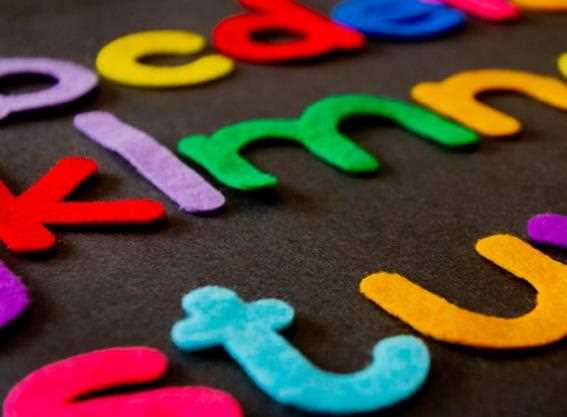 Service Name Full Here
01
About this picture at here. About this picture at here About this picture at here About this picture at here.
[Speaker Notes: slidesppt.net]
Modern Portfolio Presentation Designed
Portfolio  Designed
You can simply impress your audience and add a unique zing and appeal to your Presentations. I hope and I believe that this Template will your Time, Money and Reputation.
We Create Quality 
Professional PPT 
Designed
Your Text  Here
PPT Professional
Text  Here
[Speaker Notes: slidesppt.net]
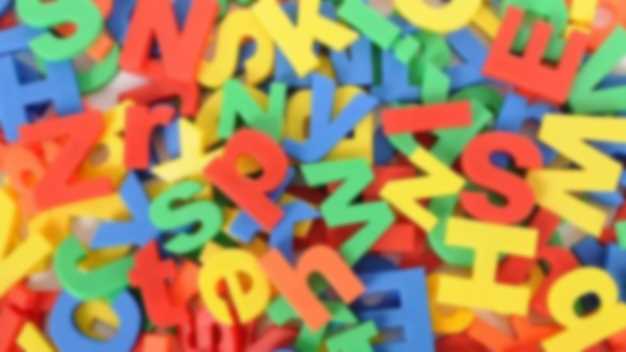 THANKS YOU
Free Template
Insert the Sub Title of Your Presentation
FUENTE
ELABORADO POR  : slidesppt.net
IMAGES :
gettyimages.es
FONTS :
TitilliumText22L Lt
Arial
slidesppt.net
[Speaker Notes: slidesppt.net]
Fully Editable Icon Sets: A
[Speaker Notes: slidesppt.net]
Fully Editable Icon Sets: B
[Speaker Notes: slidesppt.net]
Fully Editable Icon Sets: C
[Speaker Notes: slidesppt.net]